Figure 4. Mean classification accuracy for Analysis 2: decoding figure-ground organization. Mean classification ...
Cereb Cortex, Volume 26, Issue 5, May 2016, Pages 1997–2005, https://doi.org/10.1093/cercor/bhv021
The content of this slide may be subject to copyright: please see the slide notes for details.
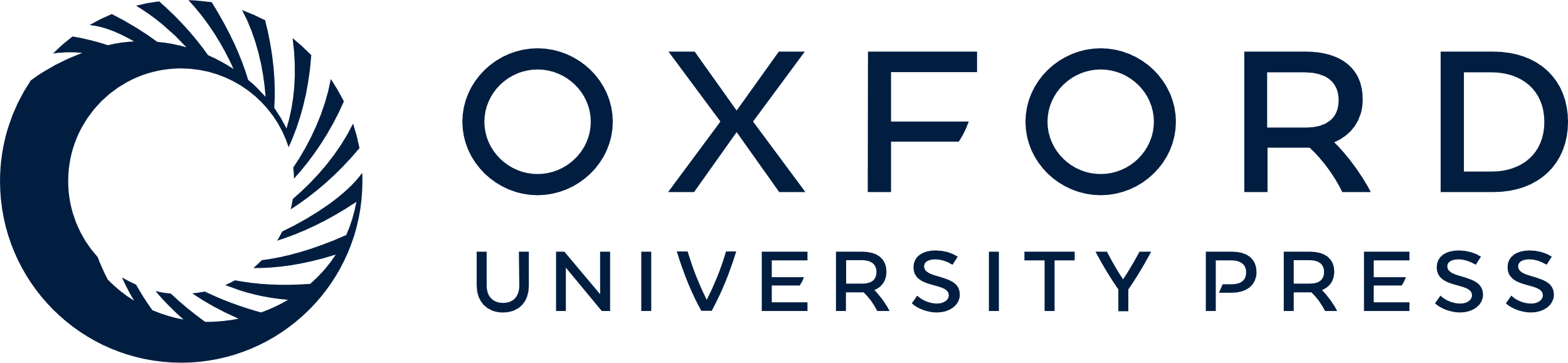 [Speaker Notes: Figure 4. Mean classification accuracy for Analysis 2: decoding figure-ground organization. Mean classification accuracy of SVM classifiers across subjects for each ROI. Classifiers were trained to discriminate voxel responses to objects presented at position 1 versus objects at positions 2 (i.e., R1 + G1 vs. R2 + G2) and tested on voxel responses to the same stimulus classes from independent test runs. Error bars represent between-subjects' standard error (n = 10 subjects). The asterisks indicate significance on a one-tailed t-test relative to chance (*P < 0.05, one-tailed).


Unless provided in the caption above, the following copyright applies to the content of this slide: © The Author 2015. Published by Oxford University Press. All rights reserved. For Permissions, please e-mail: journals.permissions@oup.com]